Dipl.-Ing. Mark Michael

2010 - 2014     University of Luxembourg
                         PhD at the Department of Thermo-/ Fluid Dynamics, FSTC

                         Degree Thesis
                         - A Discrete Approach to Describe the Kinematics between Snow and a Tire Tread
       
2003 - 2009     University of Rostock
                         Dipl.-Ing. (MSc) in Mechanical Engineering, Structure and Fluid Mechanics

                         Degree Thesis
                         - Determination of the Wake Structure and Surface Forces in the Flow around an Undulating Bluff Body by
                           means of Direct Numerical Simulation


2008 - 2009     Institute of Fluid Mechanics, Uni. Rostock                                                                                                                                       Project: DFG Priority Programme 1147 Imaging Measurement Methods for Flow Analysis                                                    Experimental investigation of the flow structures of free jet flow striking the slope of a flat plate                                          Numerical analysis of transient flow topology in the wake of a harbour seal whisker

2007 – 2008      Institute of  Machine Dynamics, Uni. Rostock
                Project: VibKom – Enhance comfort by improving the prediction of global and local vibrations of ship superstructures

2006 - 2007      Turbocharger Engineering Basic Development at MAN DIESEL SE                                                                                 Numerical vibration analysis, Contact load, Transient thermal loads, Fracture Mechanics of turbines
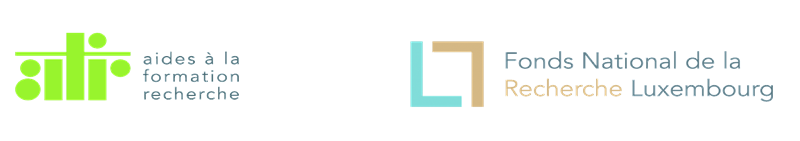 AN EFFICIENT 3D DEM–FEM COUPLING FOR GRANULAR MATTER APPLICATIONS
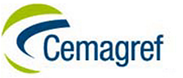 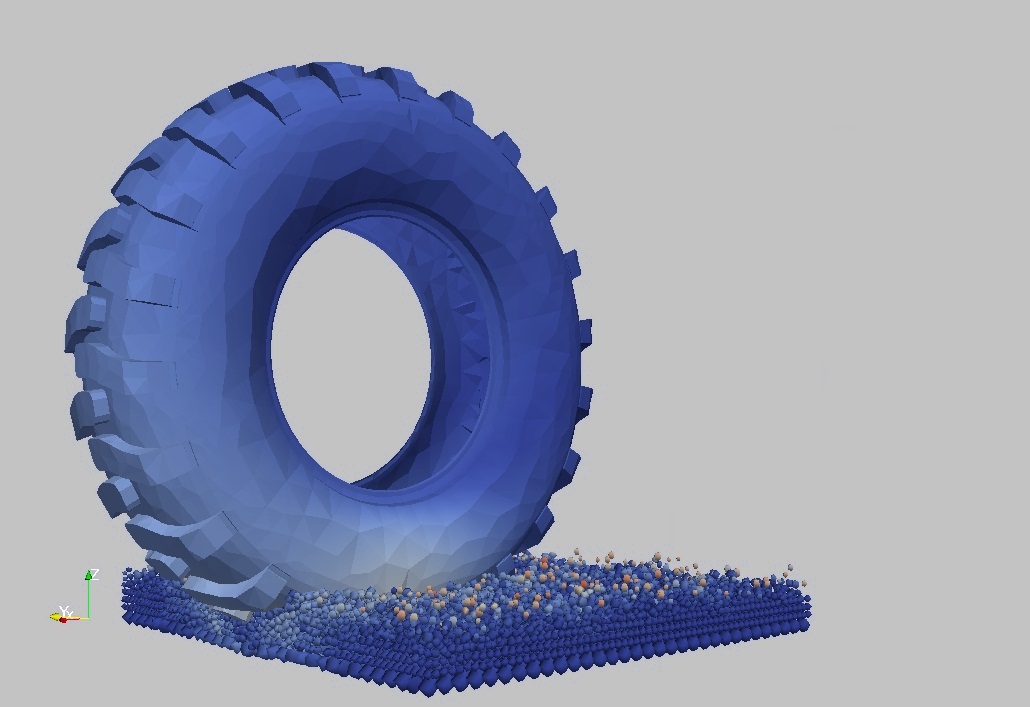 MARK MICHAEL – XDEM.DE – NAFEMS 2013
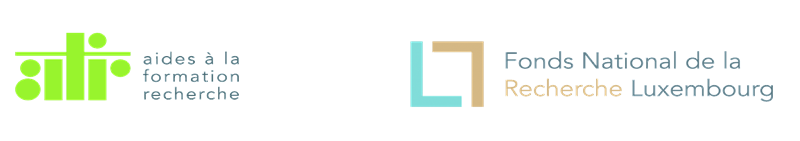 MOTIVATION
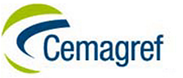 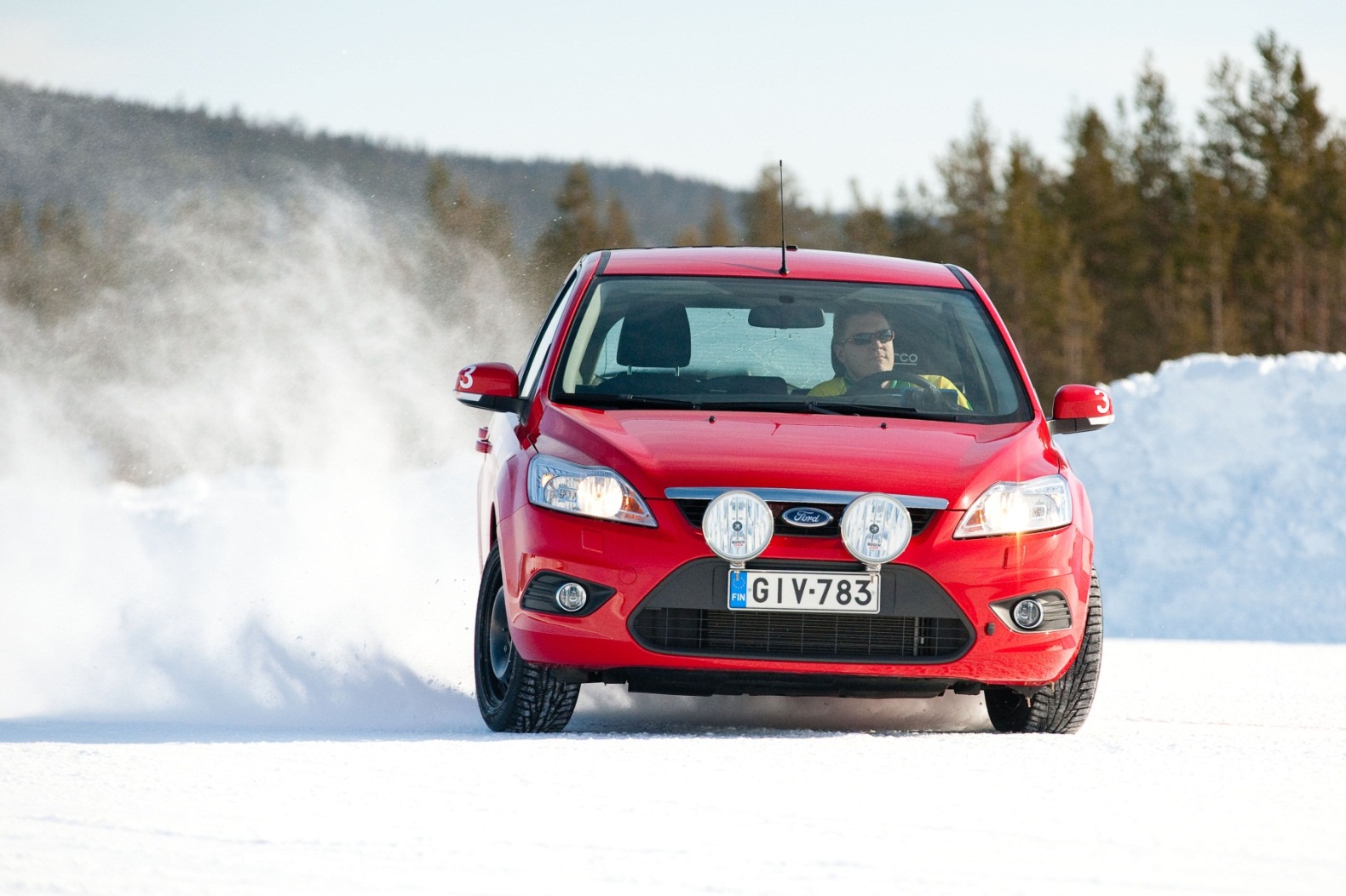 A simulation technique that describes the interaction between a tire tread and a snow covered road
Image Source: Test World Oy,  Ivalo (Finland)       www.testworld.fi
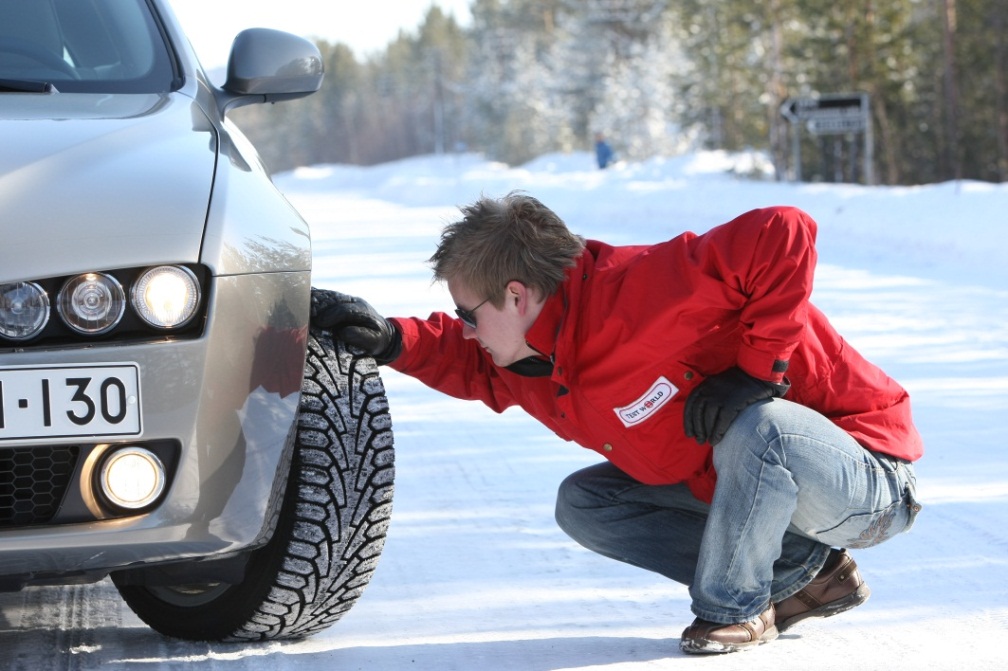 Ranges of Interest
Snow Temperature 	-30 to 0oC
  Snow Density 		200 to 600 kg/m3 
  Impact Velocity 		10-3 to 101 m/s
   Applied Loads   	 	104 to 107 Pa
MARK MICHAEL – XDEM.DE – NAFEMS 2013
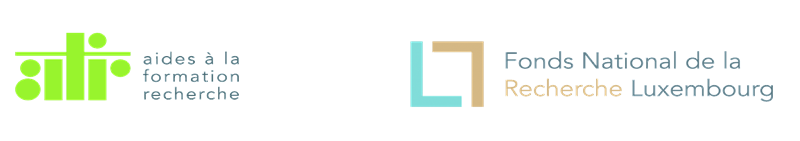 TECHNIQUE AND INNOVATION
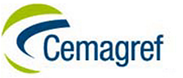 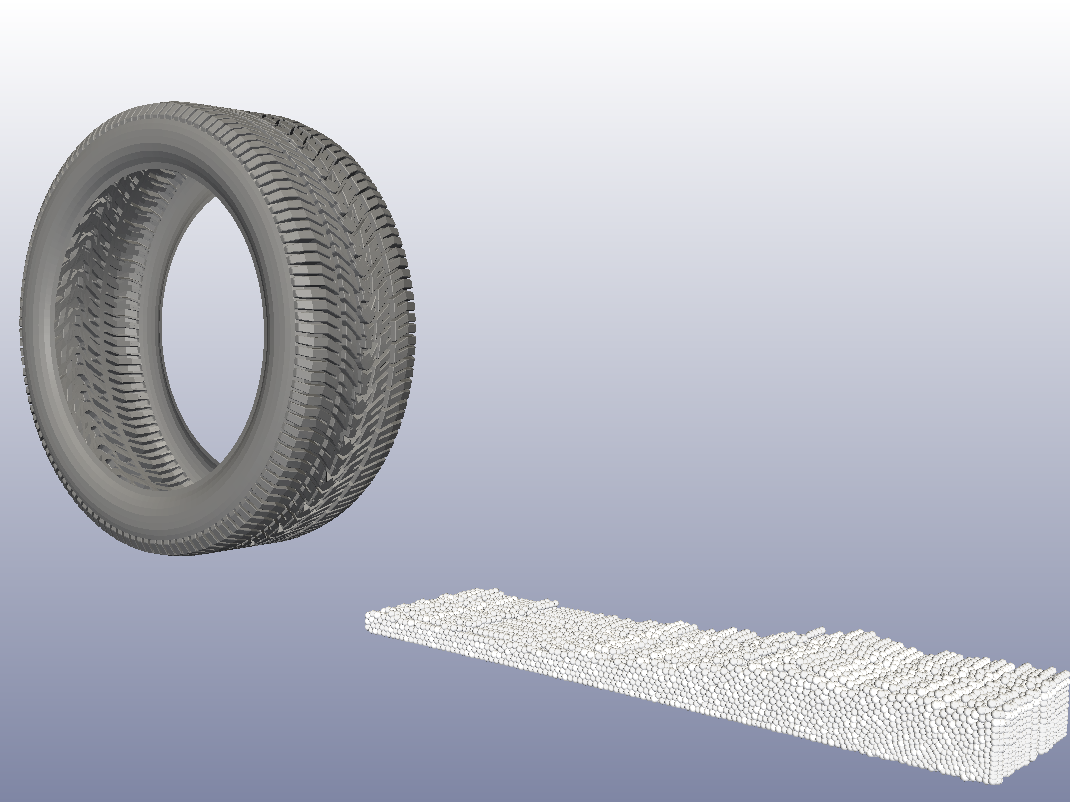 Finite Element Method 
for Tread Deformation
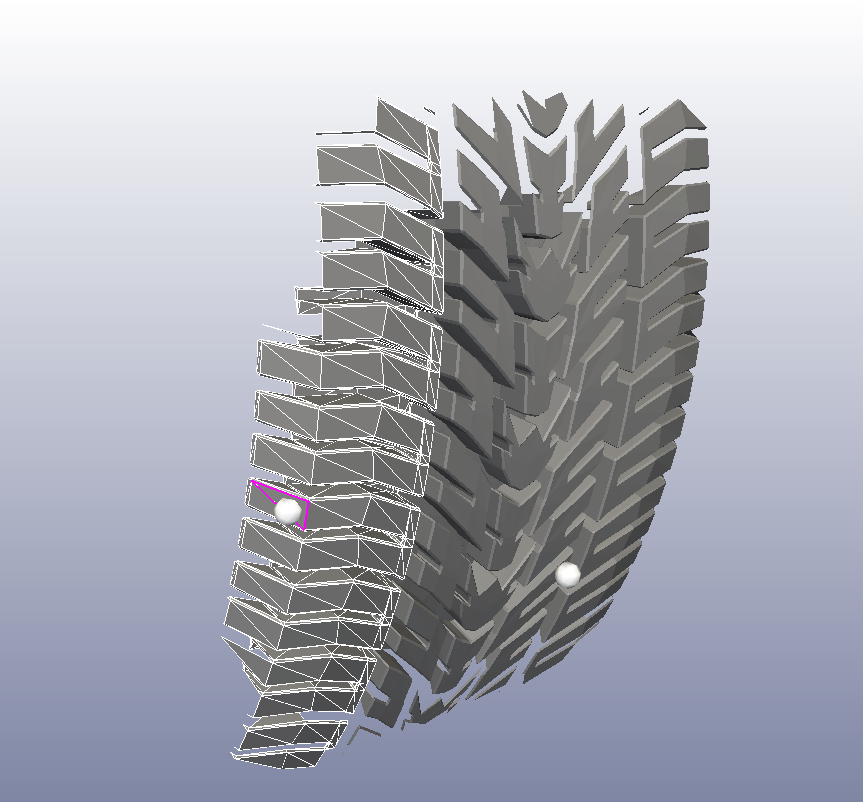 Interface Coupling of Loads and Deformation
Extended Discrete Element Method
for Grain Motion
MARK MICHAEL – XDEM.DE – NAFEMS 2013
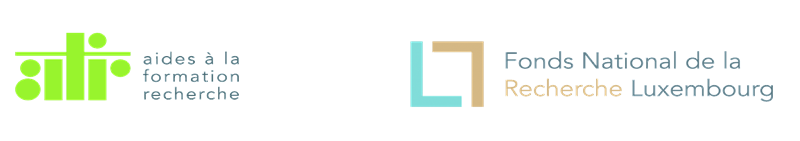 NATURE TO NUMERIC
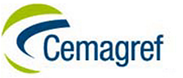 Ice Matrix of Snow
Numerical Snow Sample
  Spherical Grains + Cylindrical Bonds
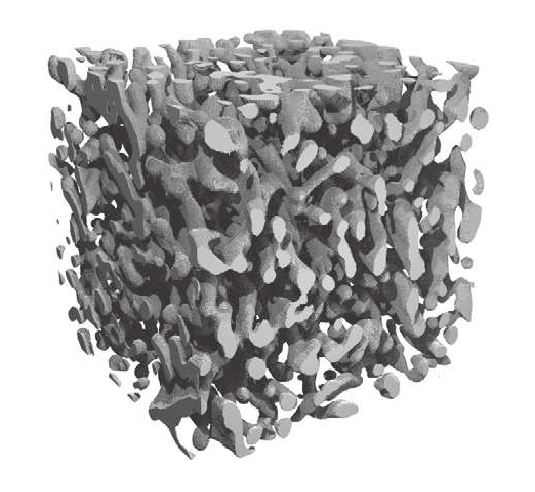 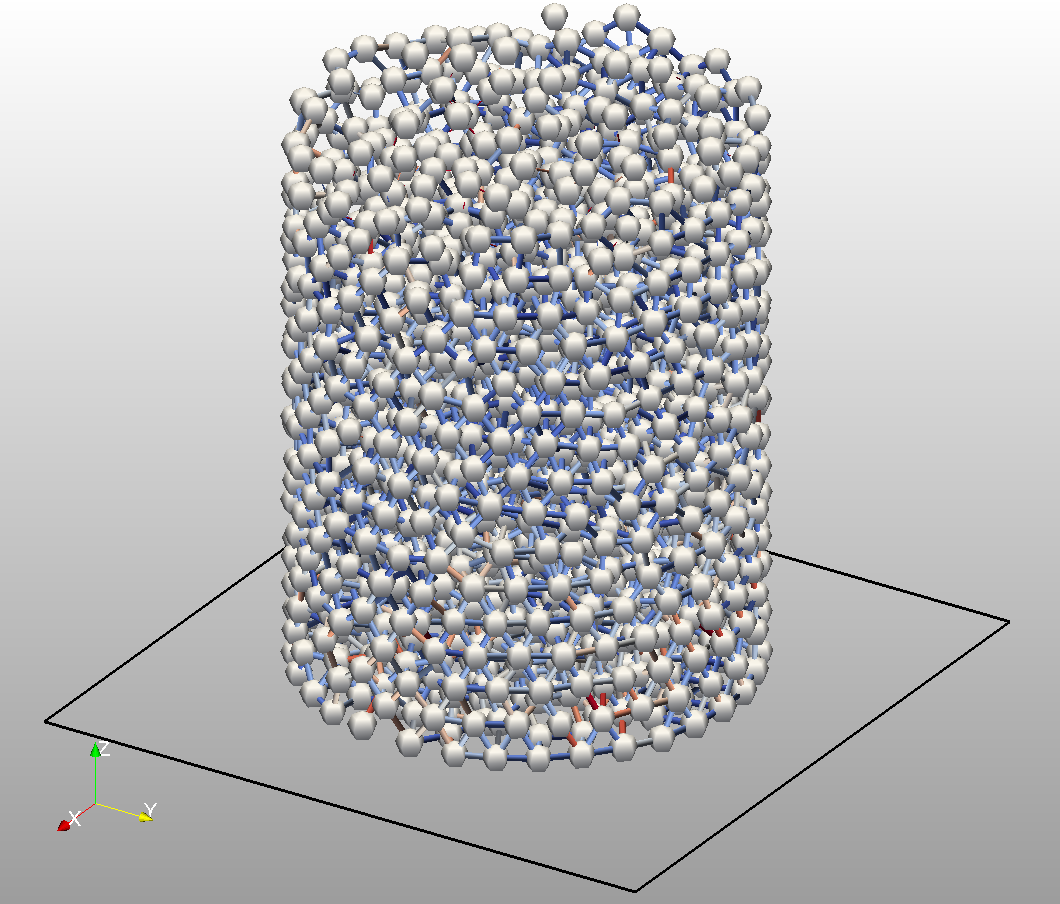 modeling
X-ray microtomographie scans by Schneebelli (SLF Davos)
MARK MICHAEL – XDEM.DE – NAFEMS 2013
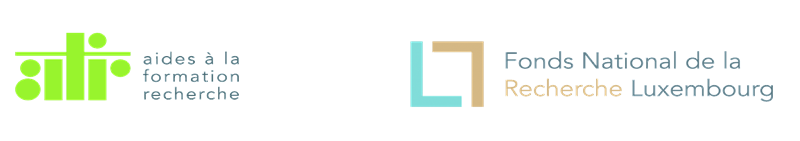 NATURE TO NUMERIC
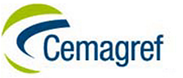 Ice Matrix of Snow
  Stress distriution in finite ice matrix
Numerical Snow Sample
  Stress distriution in cylindrical bonds
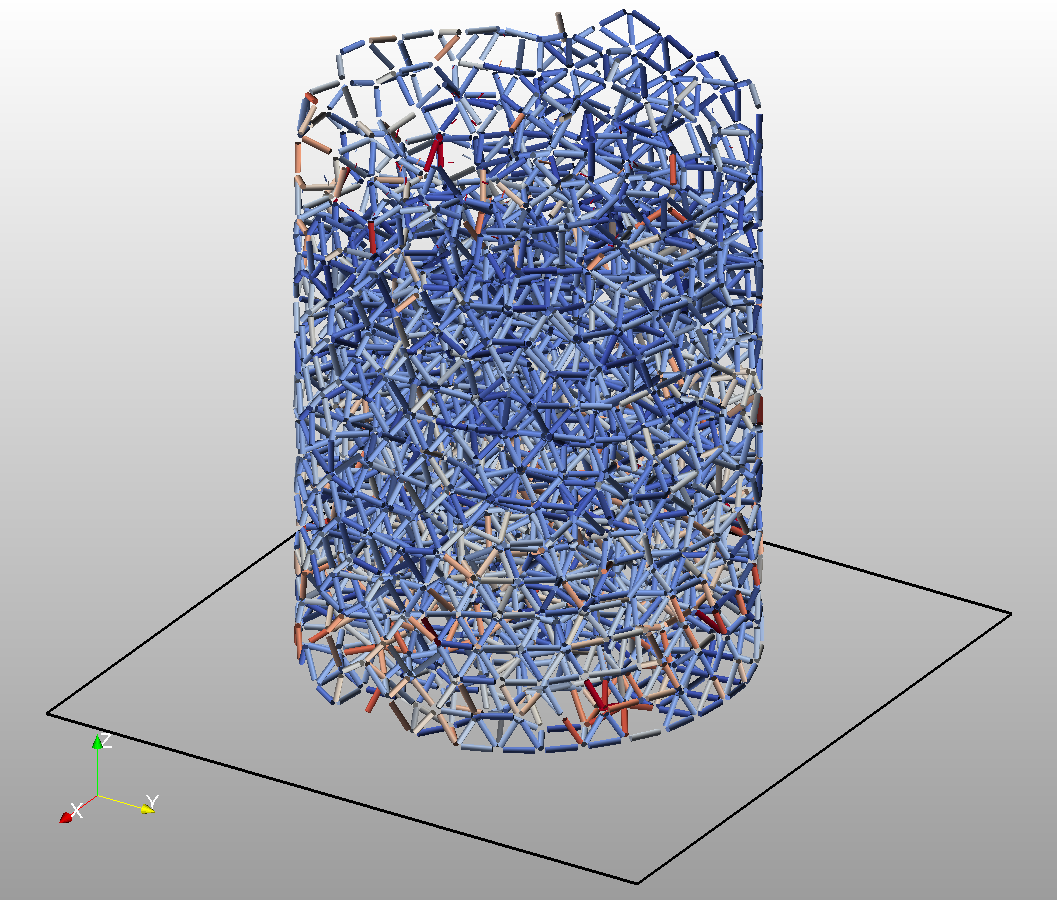 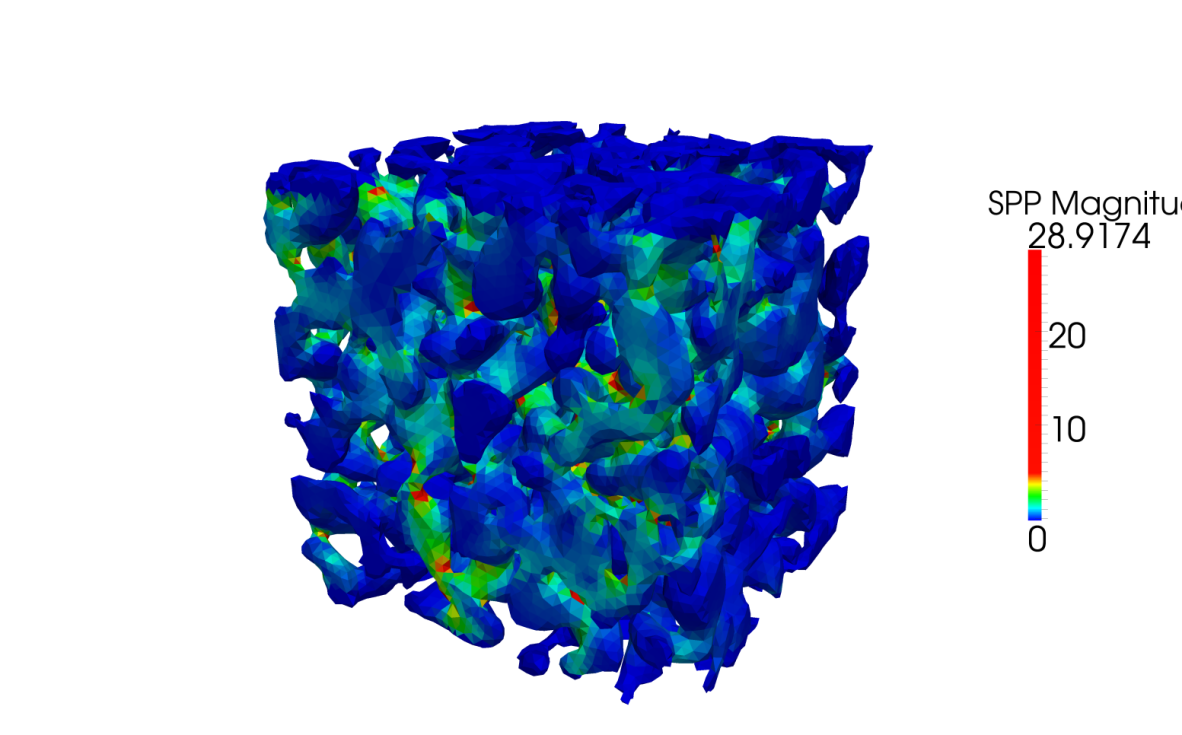 FEM by P. Hagenmuller (IRSTEA Grenoble)
MARK MICHAEL – XDEM.DE – NAFEMS 2013
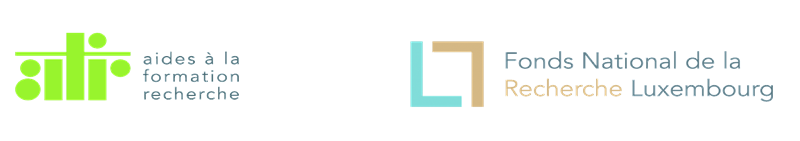 EXTENDED DISCRETE ELEMENT METHOD
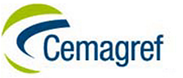 Collision
Bonding
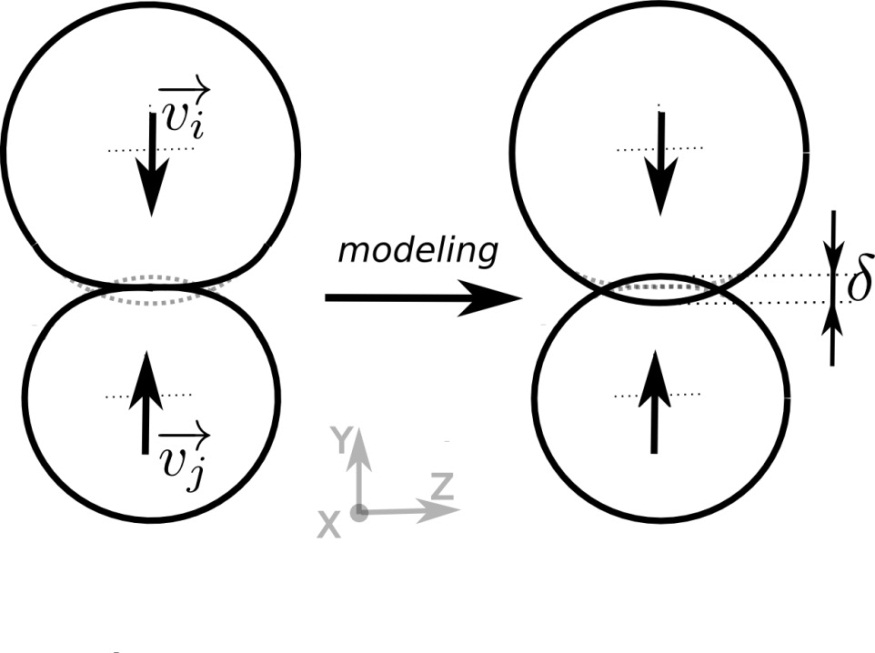 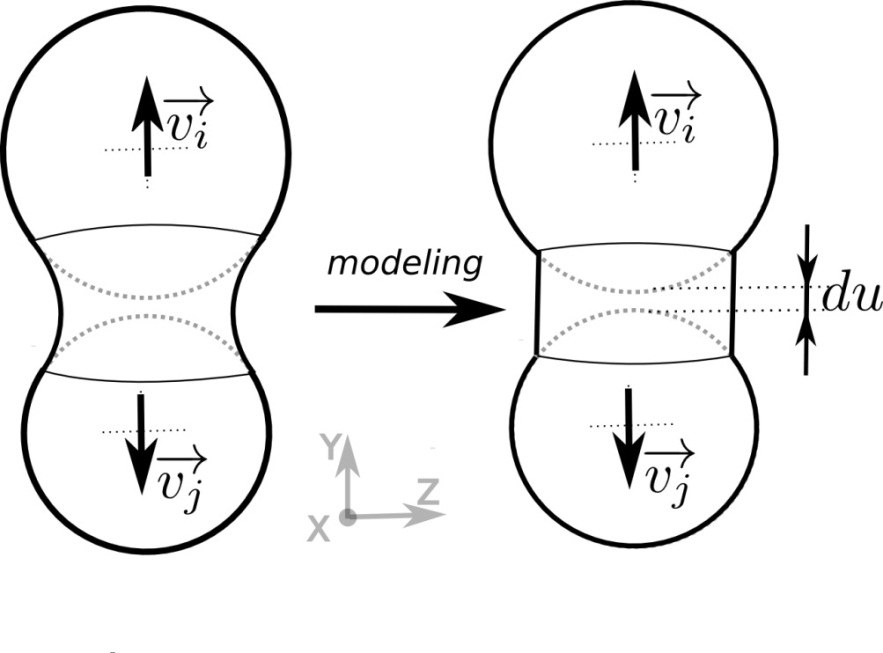 MARK MICHAEL – XDEM.DE – NAFEMS 2013
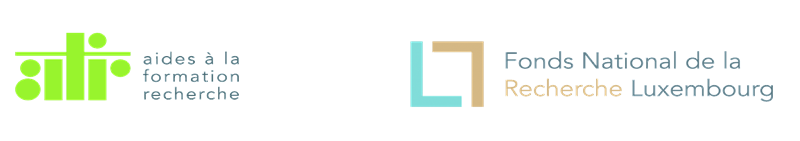 EXTENDED DISCRETE ELEMENT METHOD
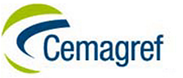 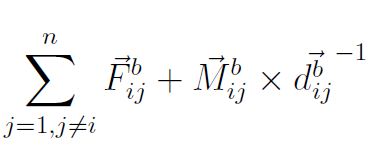 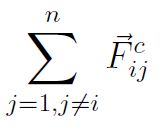 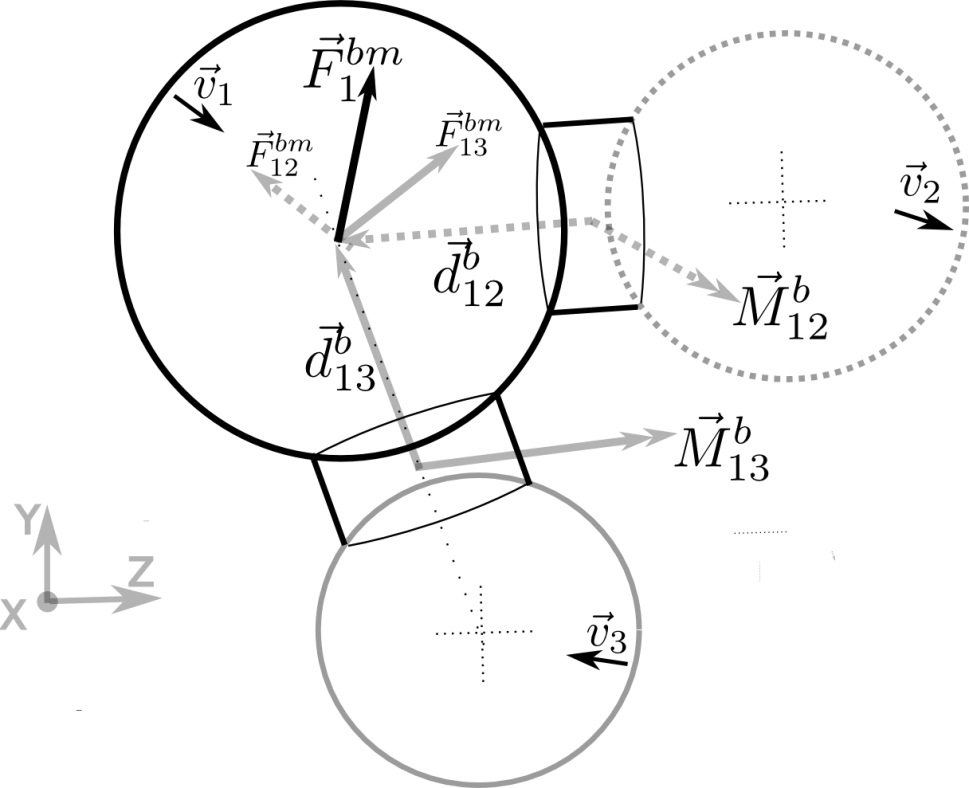 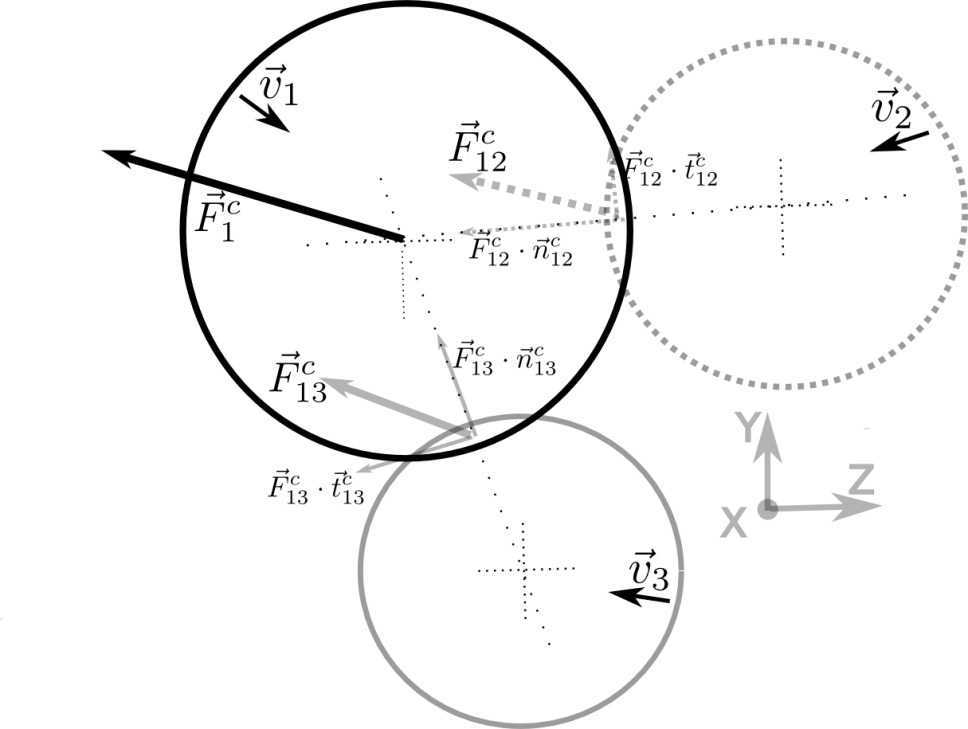 MARK MICHAEL – XDEM.DE – NAFEMS 2013
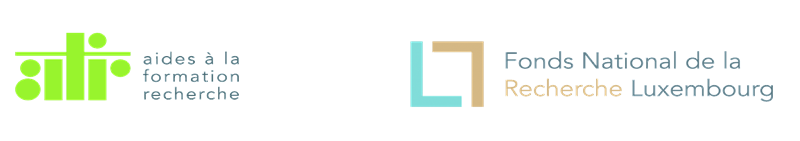 EXTENDED DISCRETE ELEMENT METHOD
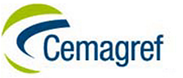 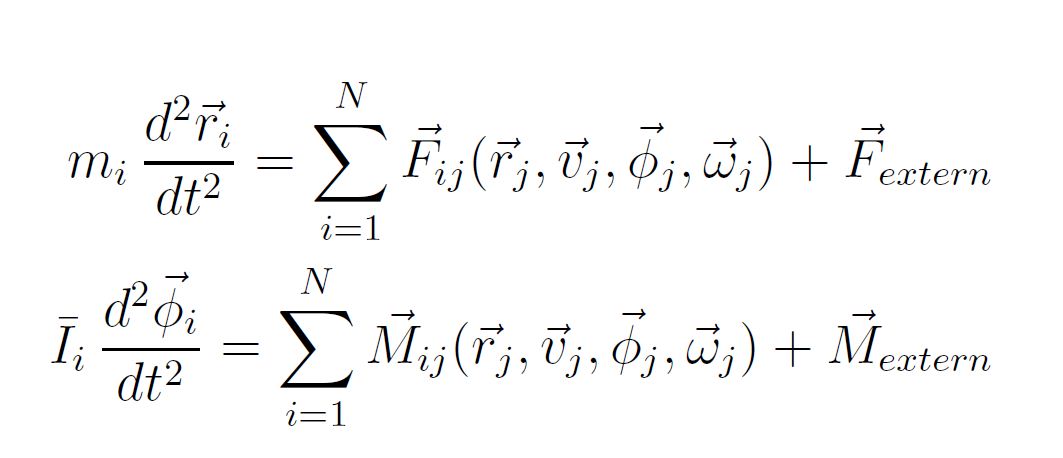 Integration of Newton’s second law to yield new position and orientation
Vt-3
Vt
MARK MICHAEL – XDEM.DE – NAFEMS 2013
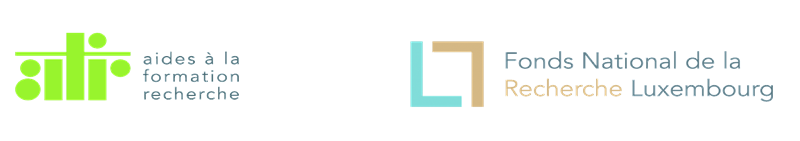 DUCTILE-BRITTLE TRANSITION OF SNOW
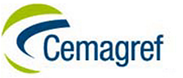 ~10-4s-1
Ductile Failure
Brittle Behaviour
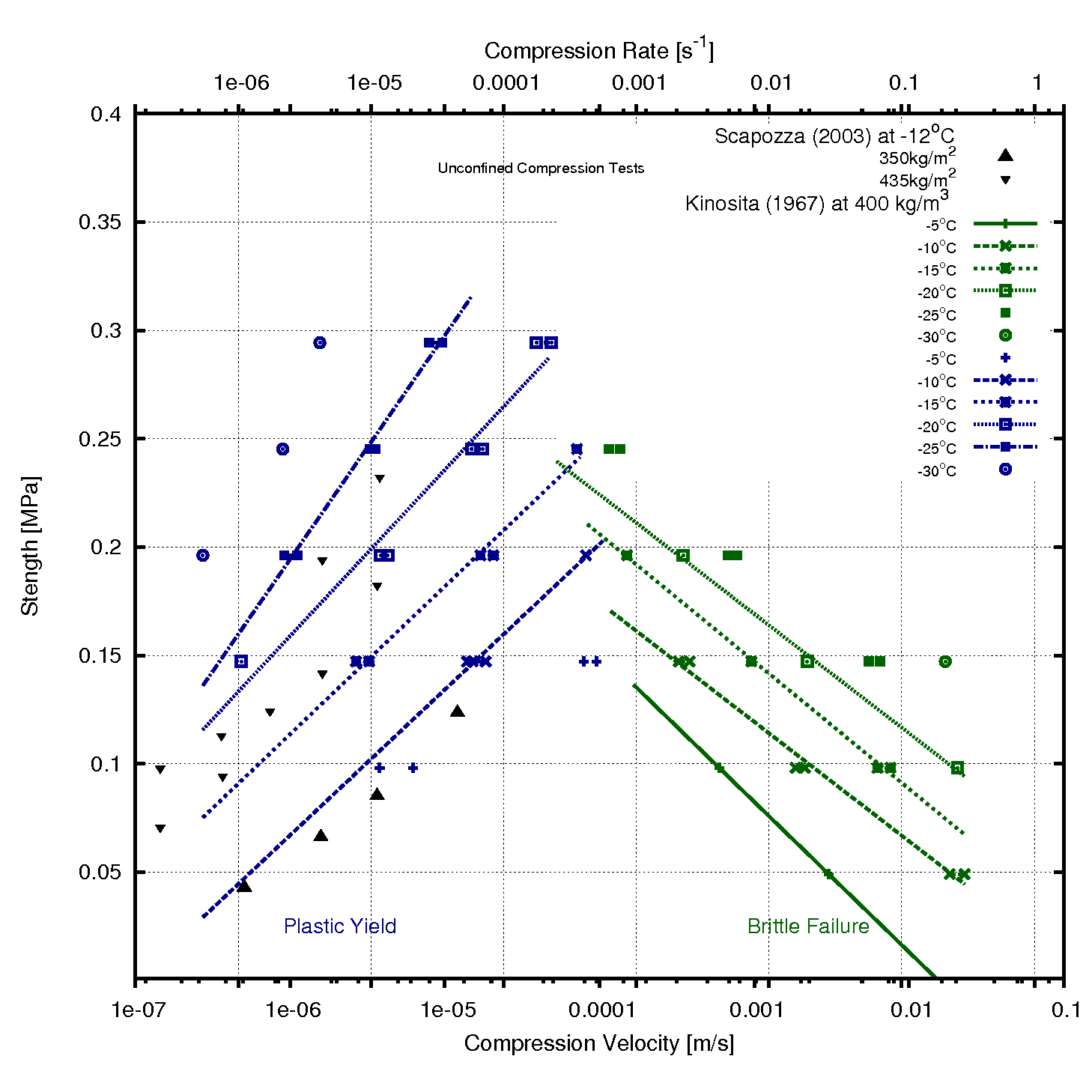 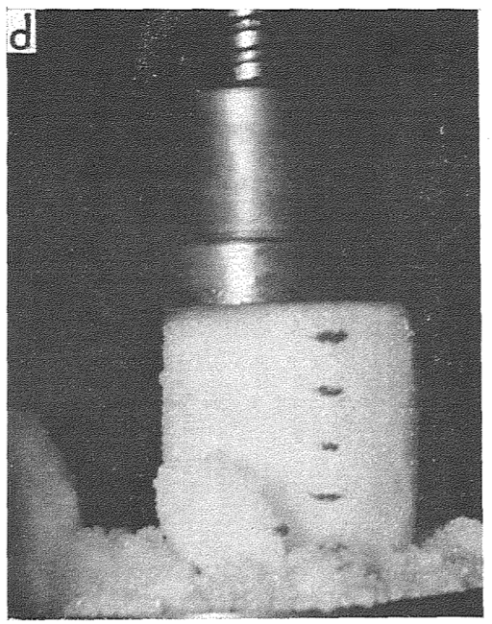 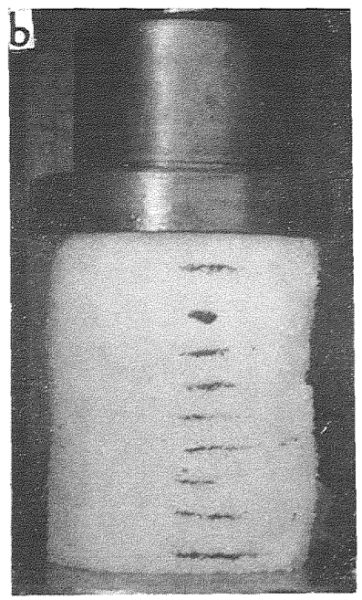 Kinosita (1967)
MARK MICHAEL – XDEM.DE – NAFEMS 2013
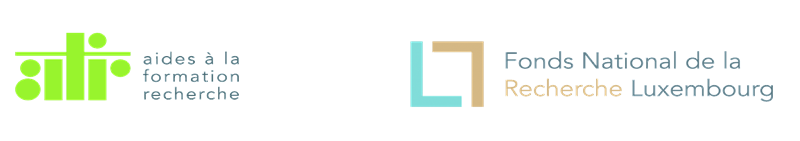 DUCTILE-BRITTLE TRANSITION OF SNOW
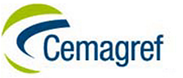 10-6s-1
10-2s-1
Ductile Failure
Brittle Behaviour
MARK MICHAEL – XDEM.DE – NAFEMS 2013
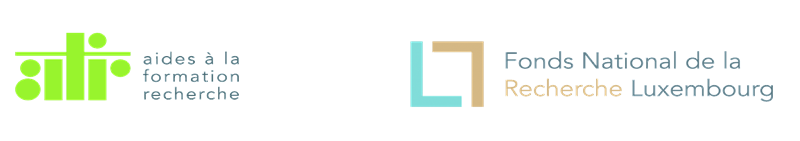 DUCTILE-BRITTLE TRANSITION OF SNOW
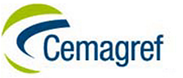 10-6s-1
10-2s-1
Ductile Failure
Brittle Behaviour
MARK MICHAEL – XDEM.DE – NAFEMS 2013
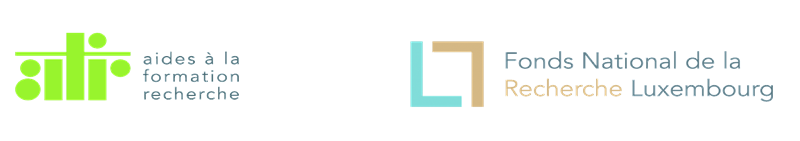 INTERFACE COUPLING
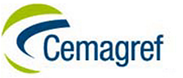 Surface Elements in FEM   =   Boundary Elements in DEM
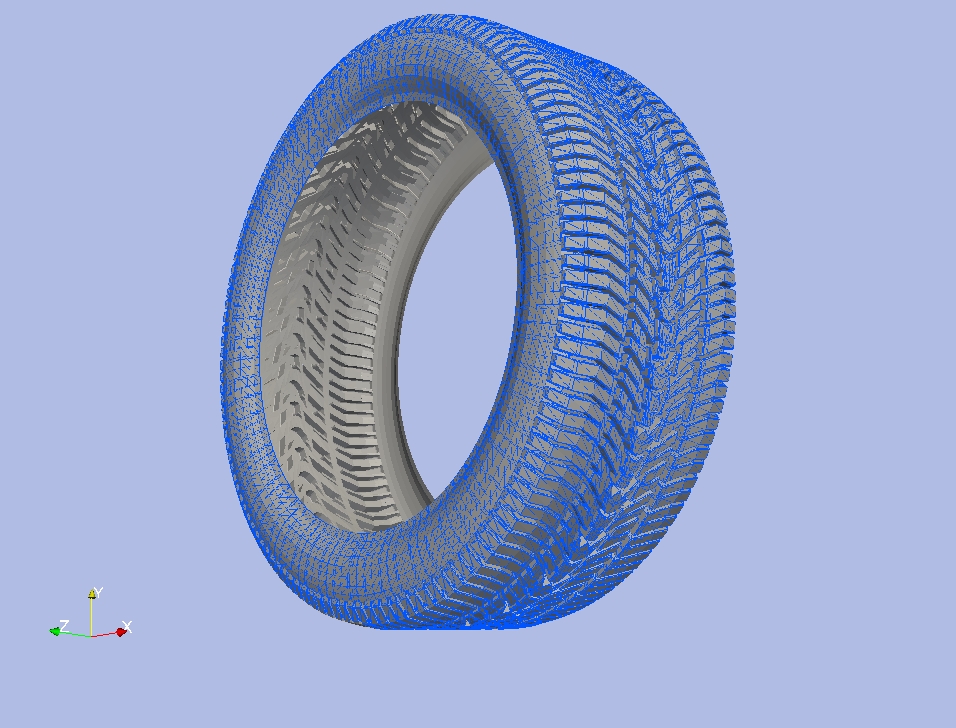 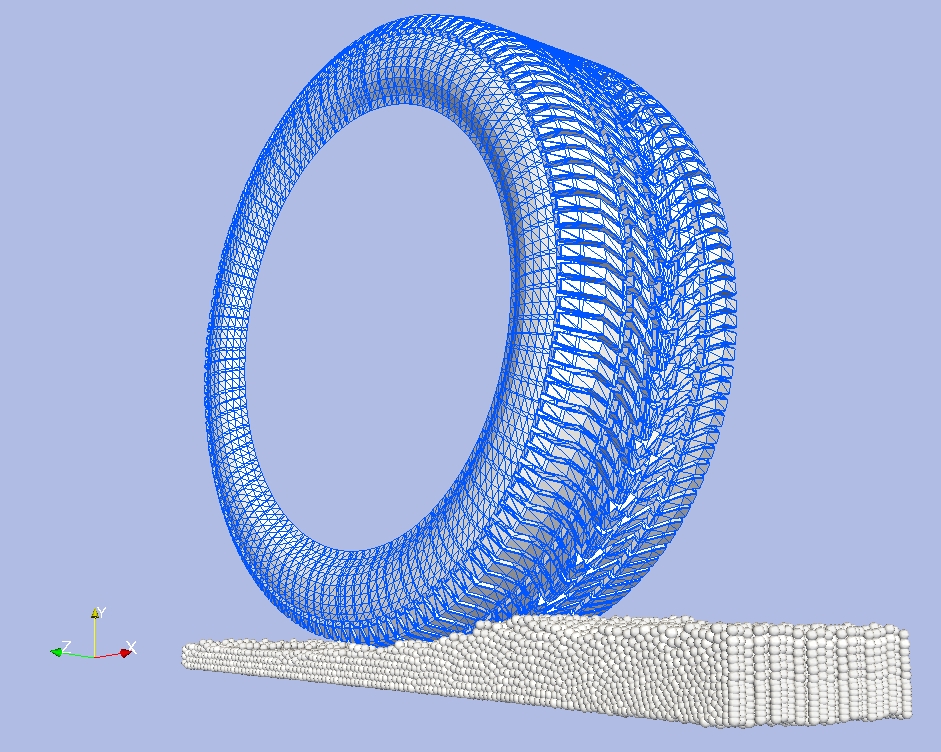 MARK MICHAEL – XDEM.DE – NAFEMS 2013
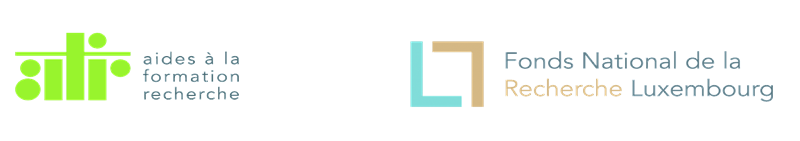 RIGID TREAD – TERRAIN INTERACTION
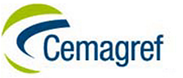 MARK MICHAEL – XDEM.DE – NAFEMS 2013
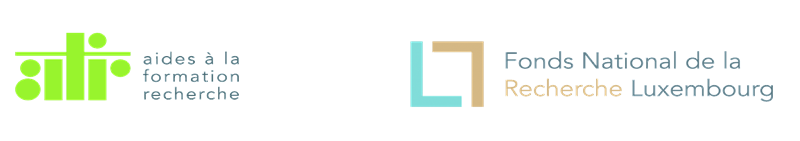 FINITE ELEMENT METHOD
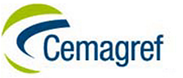 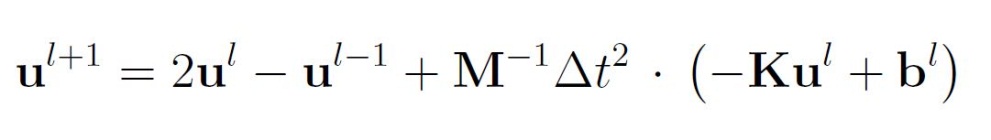 Newton’s second law including internal force term and Hook’s linear elastic law
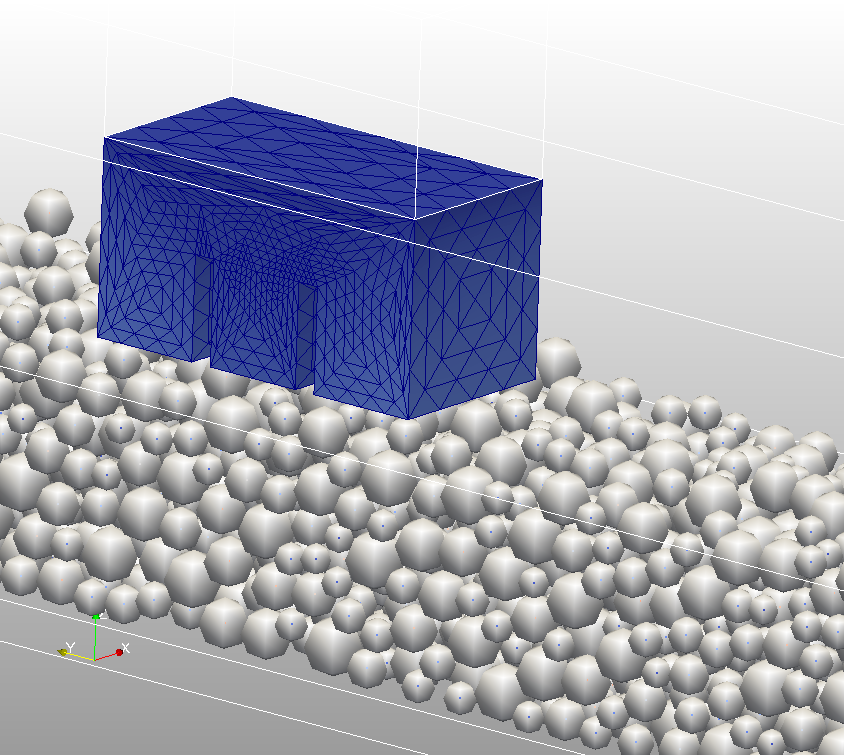 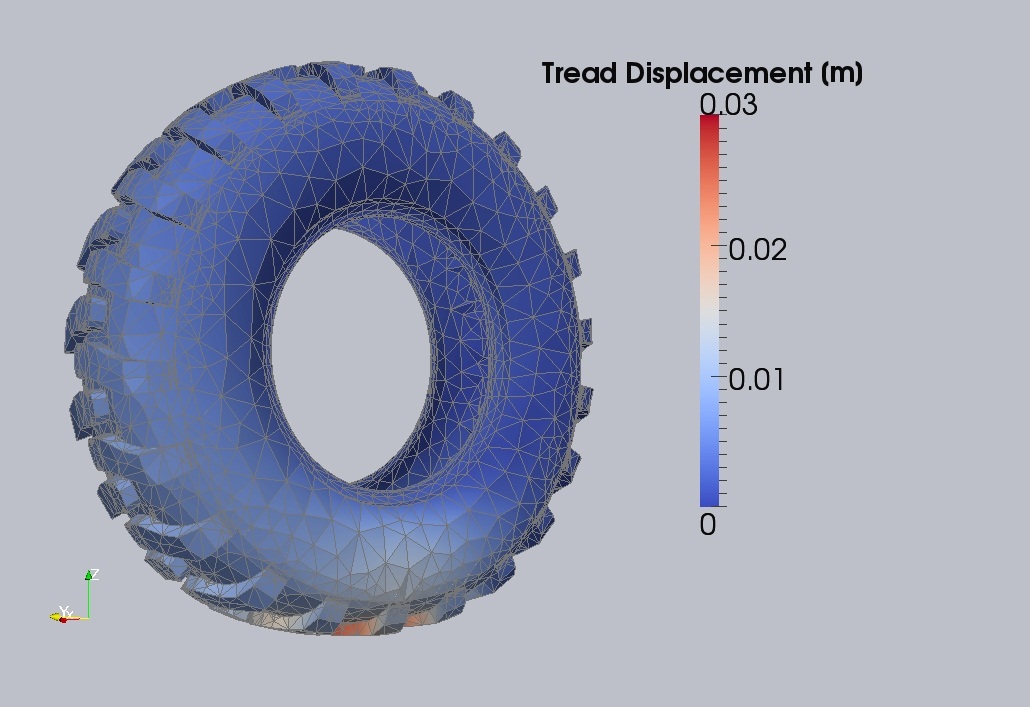 MARK MICHAEL – XDEM.DE – NAFEMS 2013
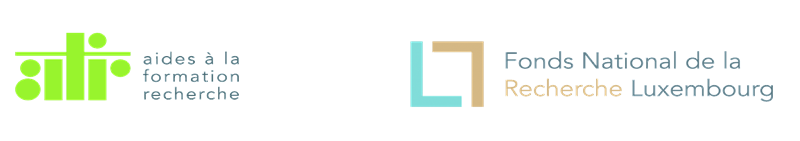 XDEM - FEM COUPLING PROCEDURE
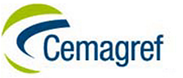 -F
Interpolation of forces by means of FE shape functions
Ft
Fn
-Fn
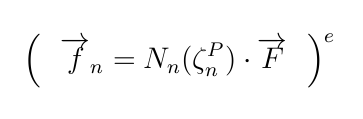 Transfer of counterpart force
-Ft
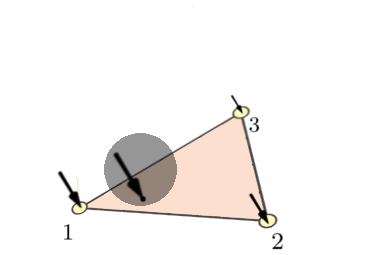 Prediction of impact force on boundary on DEM side
MARK MICHAEL – XDEM.DE – NAFEMS 2013
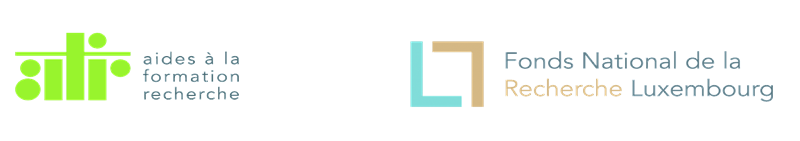 XDEM - FEM COUPLING PROCEDURE
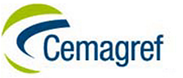 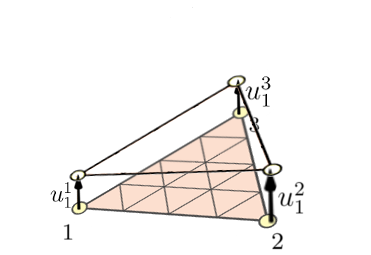 u2
u
Transfer displacement vectors
Prediction of displacement at element nodes by means             FEM solver
u3
u1
xj
Y
Z
Update of position of boundary shape on DEM side
MARK MICHAEL – XDEM.DE – NAFEMS 2013
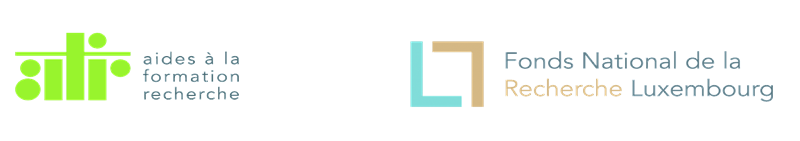 XDEM - FEM COUPLING
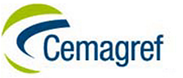 Spherical and cubical particles impacting elastic membrane
MARK MICHAEL – XDEM.DE – NAFEMS 2013
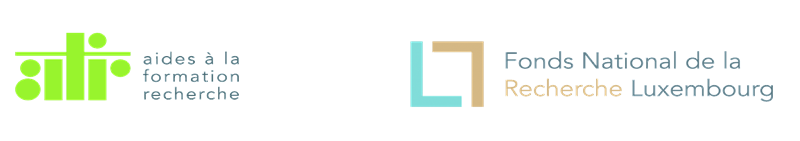 CONTACT DETECTION ALGORITHM
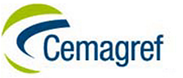 Detection of the intersecting boundary element
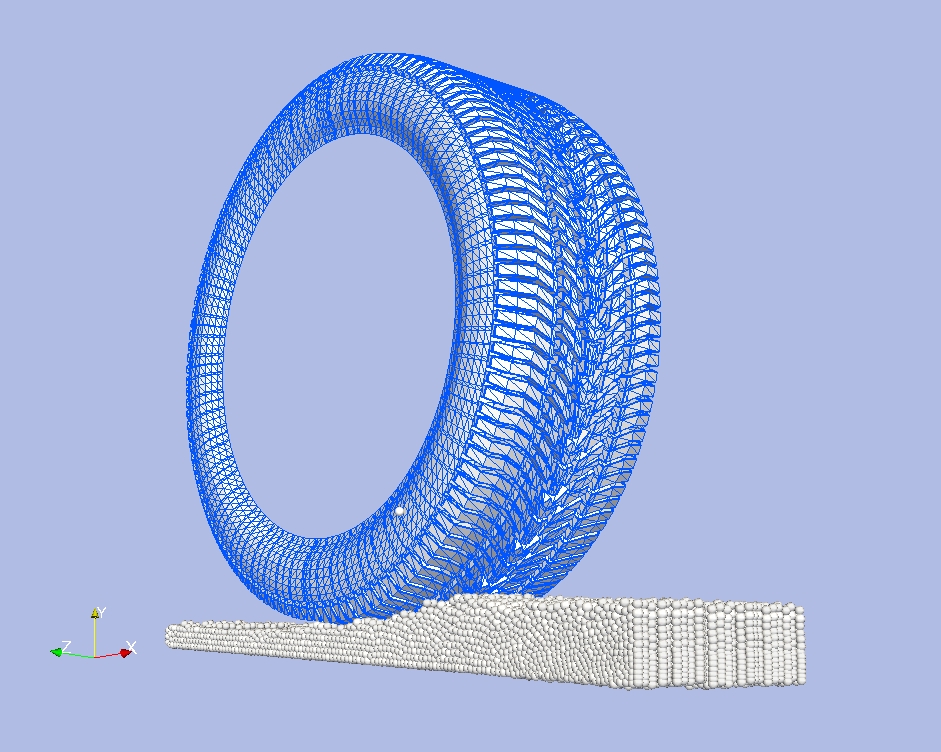 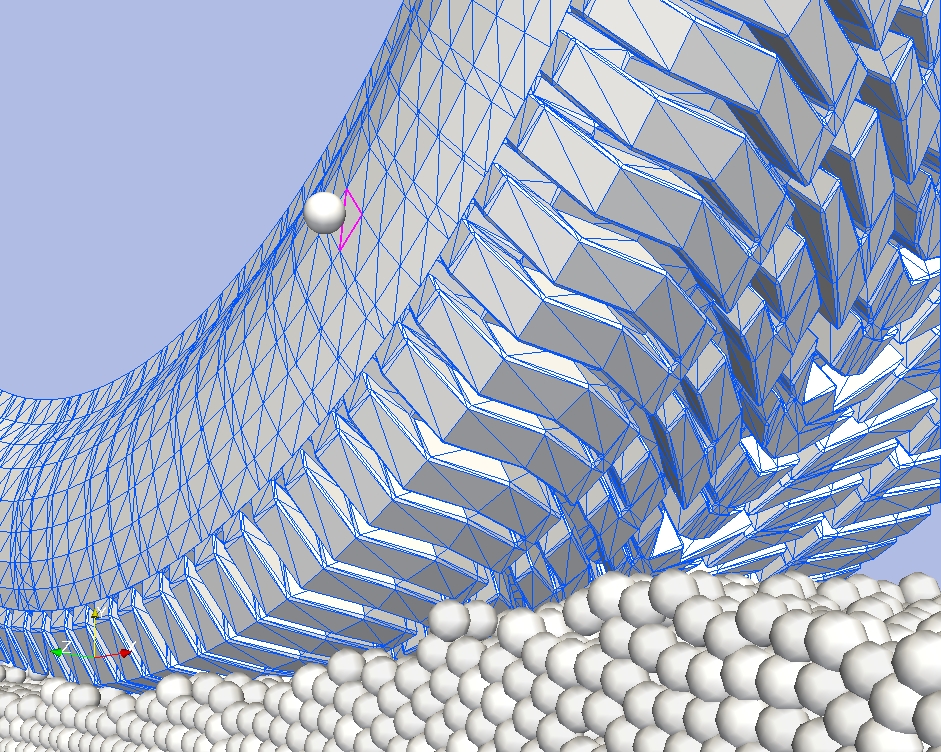 Particle
MARK MICHAEL – XDEM.DE – NAFEMS 2013
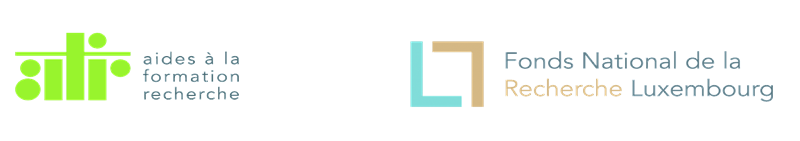 CONTACT DETECTION ALGORITHM
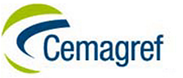 Detection of the intersecting boundary element
  Split and predicted intersection with child bounding volume
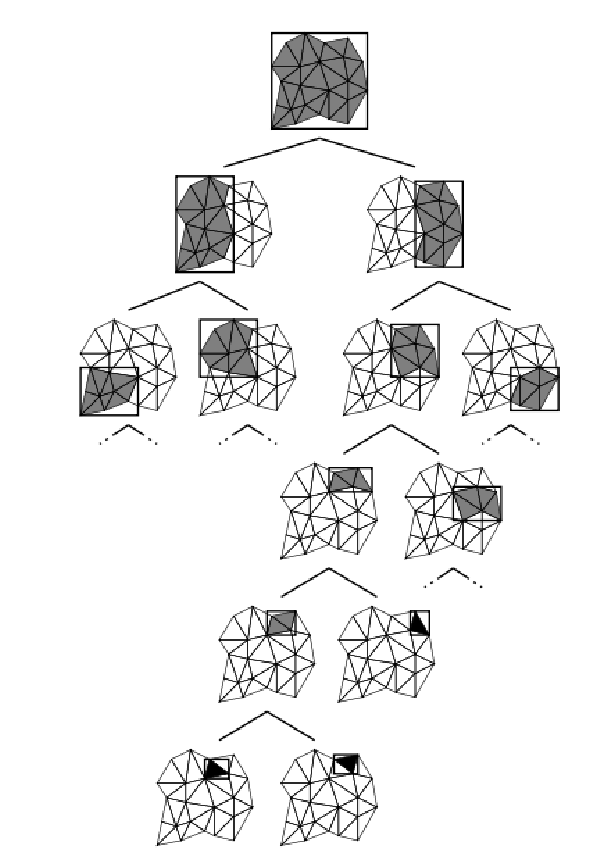 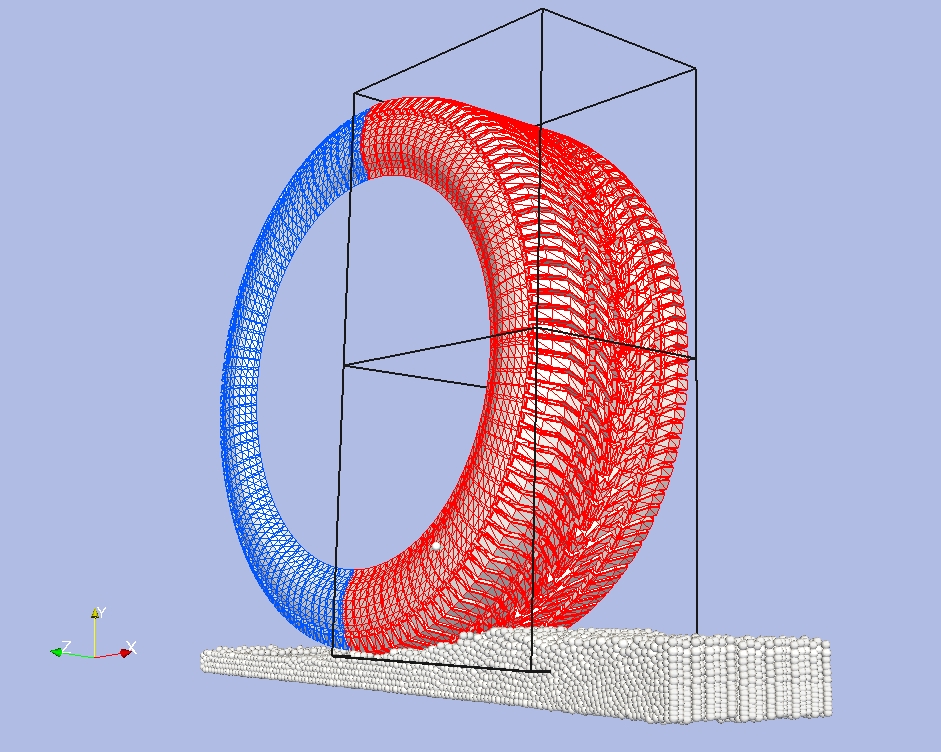 Binary tree storing of bounding volume 
who encapsulate boundary elements
MARK MICHAEL – XDEM.DE – NAFEMS 2013
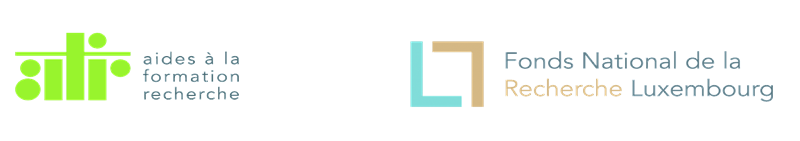 CONTACT DETECTION ALGORITHM
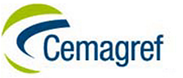 Bottom of binary tree
  One bounding volume contains one element
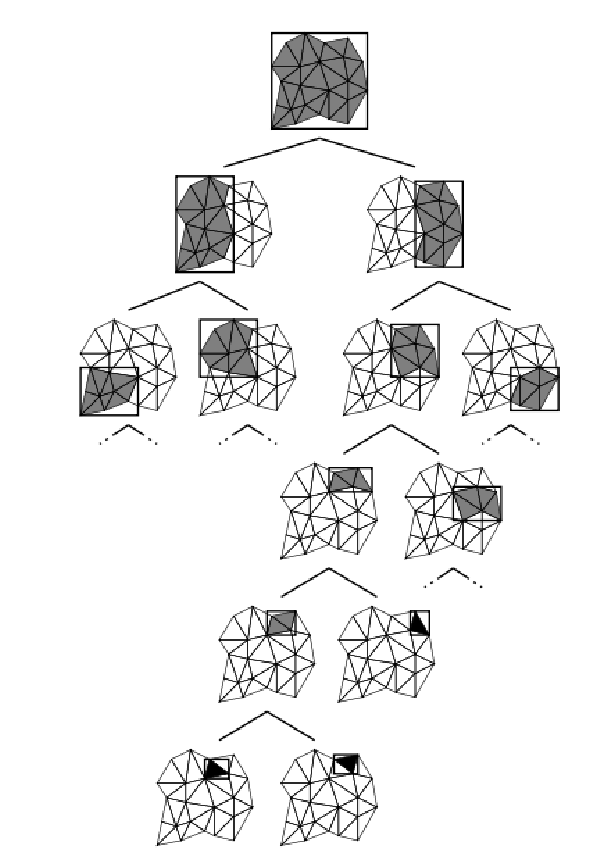 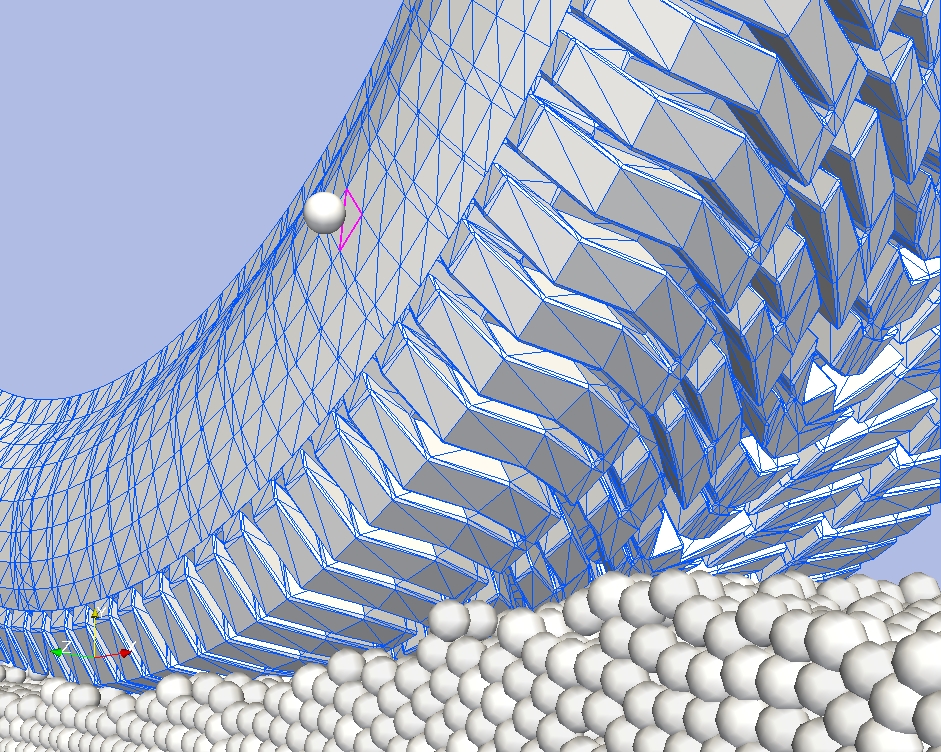 Particle
Binary tree storing of bounding volume 
who encapsulate boundary elements
Intersecting boundary element
MARK MICHAEL – XDEM.DE – NAFEMS 2013
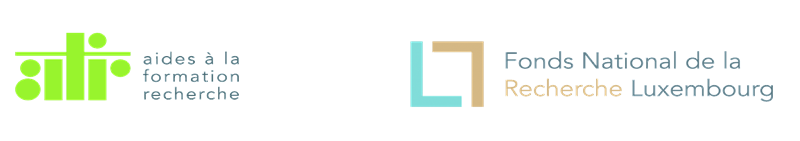 XDEM - FEM COUPLING
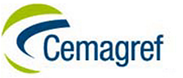 Tire – Soil Terrain Interaction
MARK MICHAEL – XDEM.DE – NAFEMS 2013
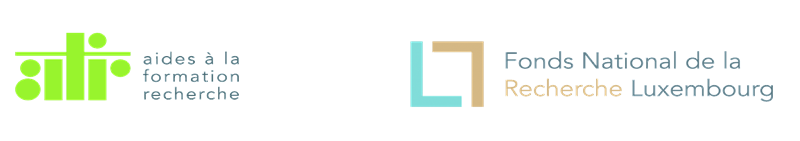 THANK YOU FOR YOUR ATTENTION
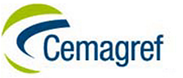 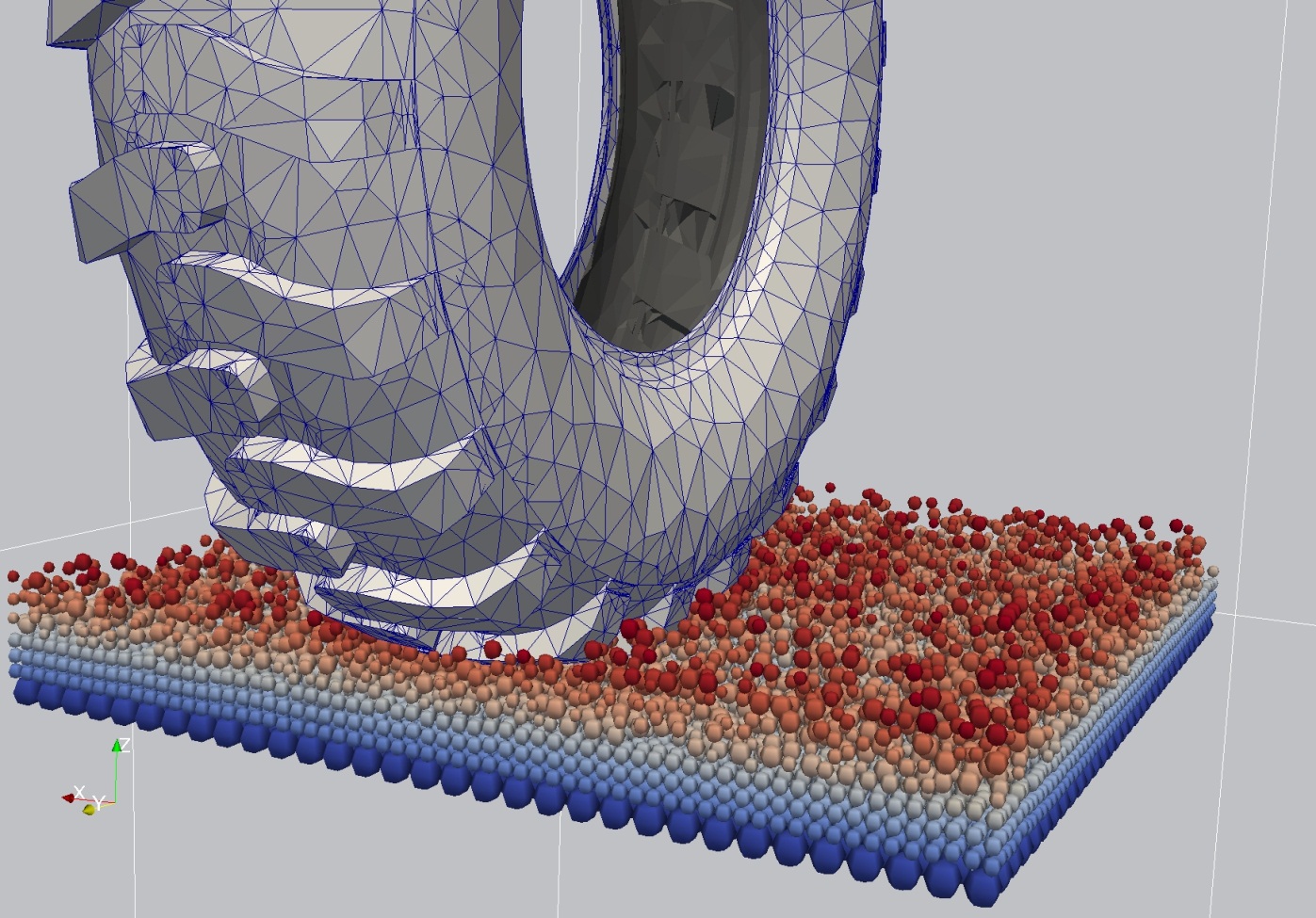 Visit us on www.XDEM.de
MARK MICHAEL – XDEM.DE – NAFEMS 2013